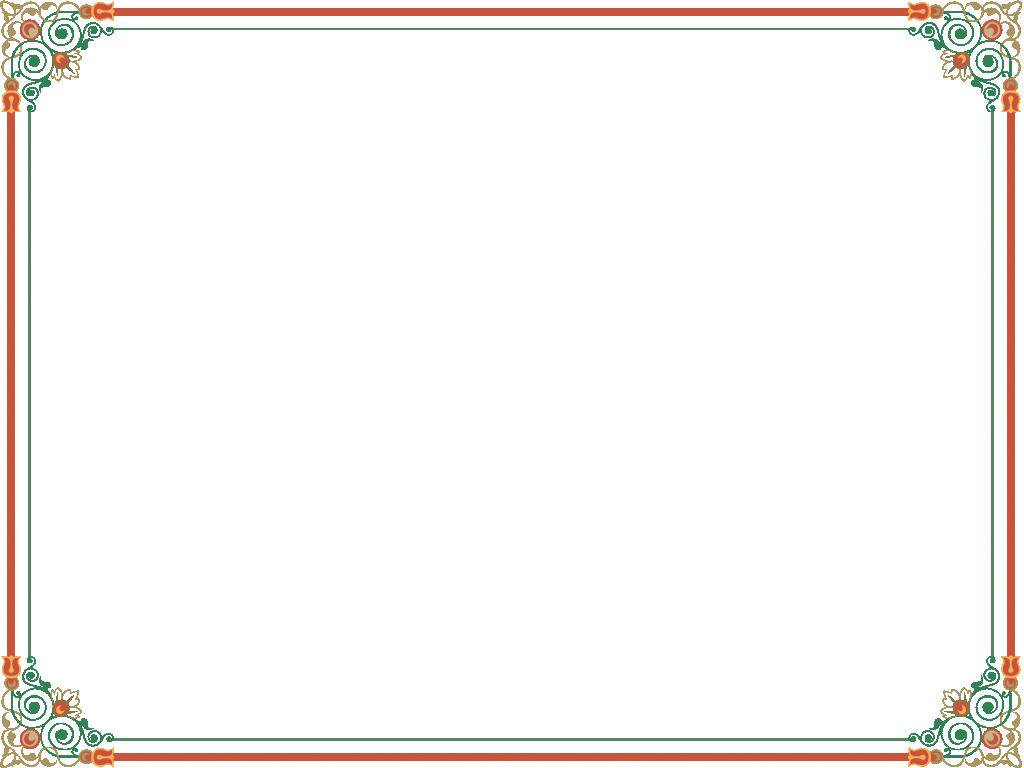 TẬP VIẾT:
Ôn chữ hoa : Ă, Â
1. Luyện viết:
Tên riêng: Âu Lạc
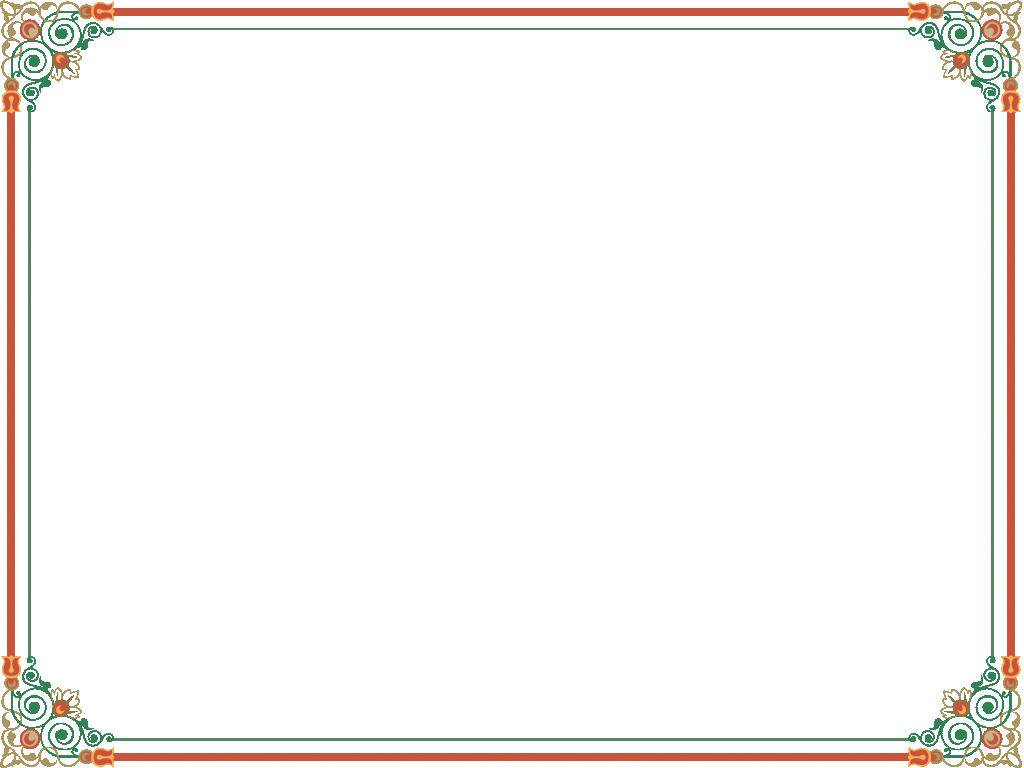 TẬP VIẾT:
Ôn chữ hoa : Ă, Ă
1. Luyện viết:
Ăn quả nhớ kẻ trồng cây
Ăn khoai nhớ kẻ cho dây mà trồng.
Ă
Ă
Ă
Ă
Ă
Ă
Ă
Â
Â
Â
Â
Â
Â
Â
Âu Lạc
Âu Lạc
Âu Lạc
Ăn quả nhớ kẻ trồng cây
Ăn khoai nhớ kẻ cho dây mà trồng.